Same Test Four Months Later with Corn or Beans growing
No-Till
w/ cover
No-Till
Tillage
Neighbors At The Coffee Shop!!
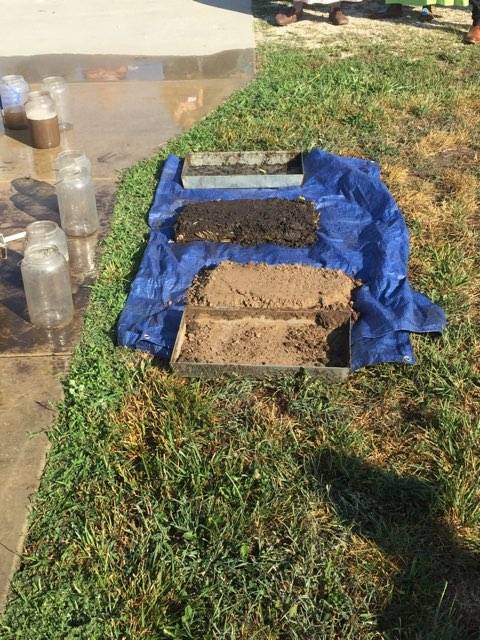 No till/cover crops vs. tillage
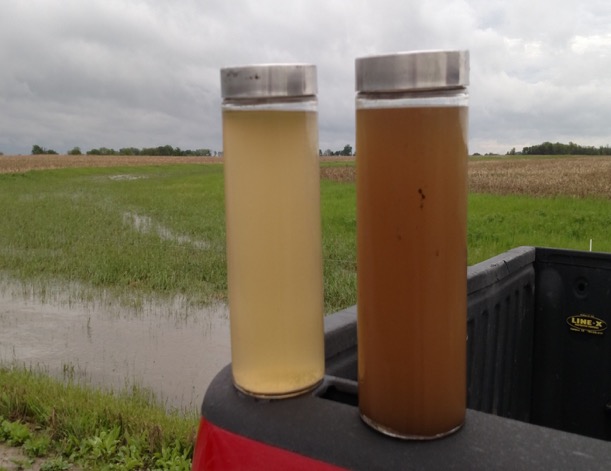 No-Till
w/ cover
Tillage
Can Cover Crops Make a Difference
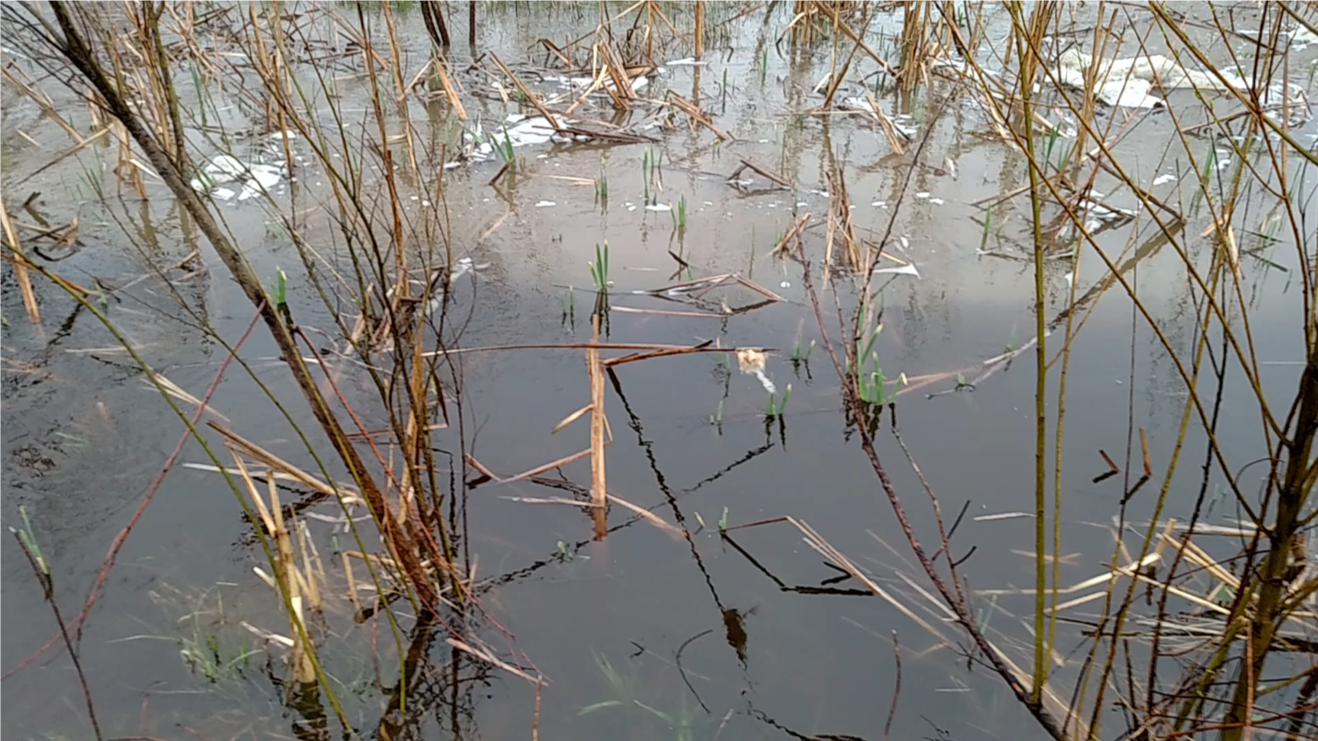 4%  vs.  2% organic materialInfiltration vs. No infiltration
8961 Woodson Silt Loam
Coffey Co. Ks
2%  vs.  4% organic matter 100b/a
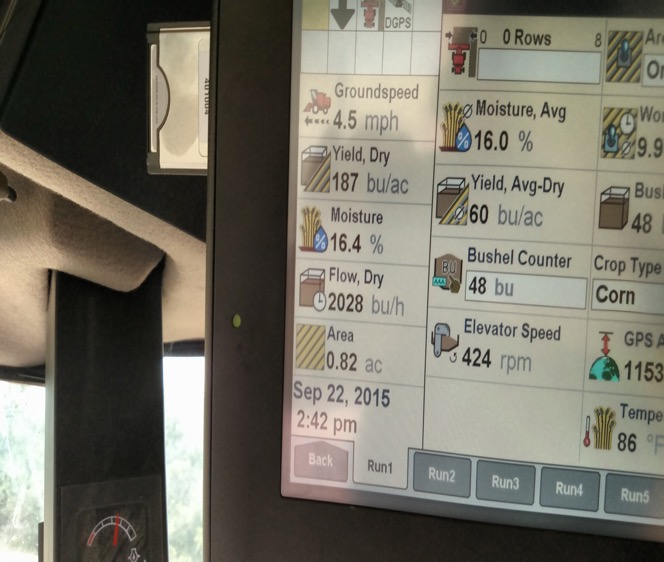 No Till Conventional Corn
Healthy Looking Ears of Corn withGood Yield Potential
Healthy soils = healthy plants
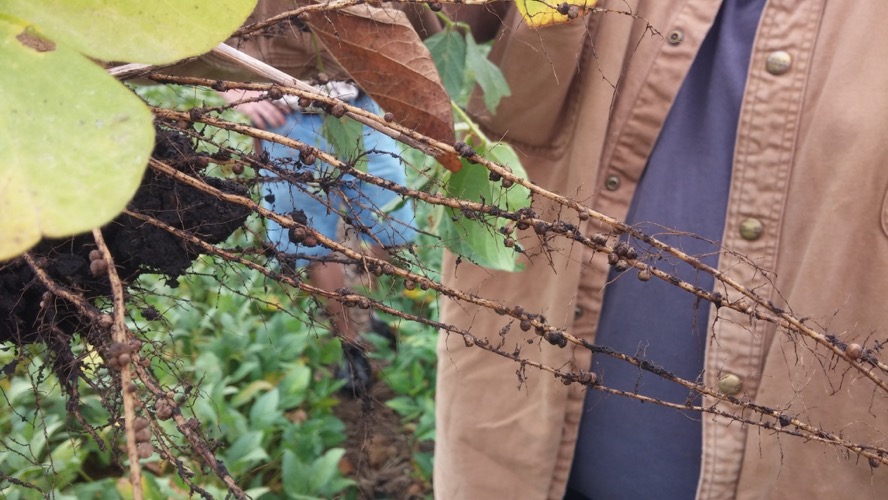 Long Term Tillage vs. 7yr No-Till/Cover Crops             Dicamba 4.9  vs.   NA 5518   5.2
Dicamba 4.9-Williams 82  3.9-Na 5518  5.2Tillage    4yr No Till   7yr No Till
Healthy Soil produces Healthy Roots
Loaded with pods because the root structure was loaded with potential!
NA 5518   #95  3/Bean Pods
Great Nodulation with No Seed Treatments!!
No Seed Treatment
Cover crops are the key to greatWeed Control
Winter Barley
Mare’s-Tail
7.5” spacing with the Drill
Huge difference in Soil Temps with Armor35.2 difference
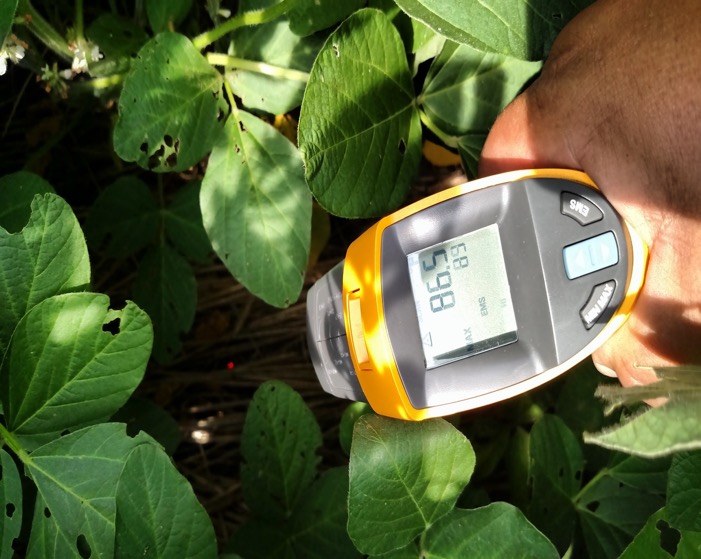 101 air temperature
86.5
121.7
Emerging at 5 days
2 weeks
No post spray 4 weeks
Non-GMO soybeans Clear Hilum No post spray of any kind
8775 Kenoma Silt Loam
3.2% OM Franklin Co. Ks
Healthy Plants=Profitability9950 Willcross 2016  58b/a
8609 Aliceville Silty Clay 4% OM Coffey Co Ks
9950 Willcross 50b/a 2016No post application of any kind
Evenly spread the residue out of the combine
Storage is a must to keep them pure!Premium Programs 98-99%
NA 5518 Grade 1 premium
5005 clear hilum no damageGrade 1 premium
Healthy Soil No Till vs. Degraded Tillage
2017 Customer Satisfaction 9950 110   3-bean pods  51b/a  Allen Co. Ks
Na 5518  125  3/bean Pods47b/a Coffey Co
Na 5518 Non-Gmo 5.247b/a 2018
8911 Summit Silty Clay
3% OM Coffey Co Ks
Healthy Soil 9 yr No-Till
5518 January 10th
2yr No-Till no Post Spray!!
Williams 82 Public 3.936b/a 2018
8609 Aliceville Silty Clay
3% OM Coffey Co Ks
Williams 82’s Drilled into Rye
Williams 82 Public Soybeans
Healthy Soils Lead to OpportunityCost/Return/Acre  $144 less input
Williams 82 Soybeans
36 Bu/ Ac
Net $153.01
NA5518S Soybeans
47 Bu/ Ac
Net $233.02
Dicamba Soybeans
42 Bu/ Ac
NET $-27.73
Kansas State University Soybean Performance Trials, Ottawa, KS 2015
Chief Operations Officer forGreen Pastures LLC.
Caos garden no tilled into Rye
Great Variety of Vegetables
Variety of Healthy Food from Healthy SoilFarm to Table
Healthy Food=Healthy  Soil
#230 pie pumpkins=345 pies give or take!
2nd Trailer Load of Vegetables
Sweetest, Best tasting Watermelon
British Whites
September 1,   2-3lb gains can be had
Finishing on the Warm Season Mix Early Fall
883 Hanging WeightPlenty of Fat Cover
Lamb Steaks Home Grown
Smoked to Perfection!!!
Quality of LifeDo we have time to have fun!
Diversity in the deer plot
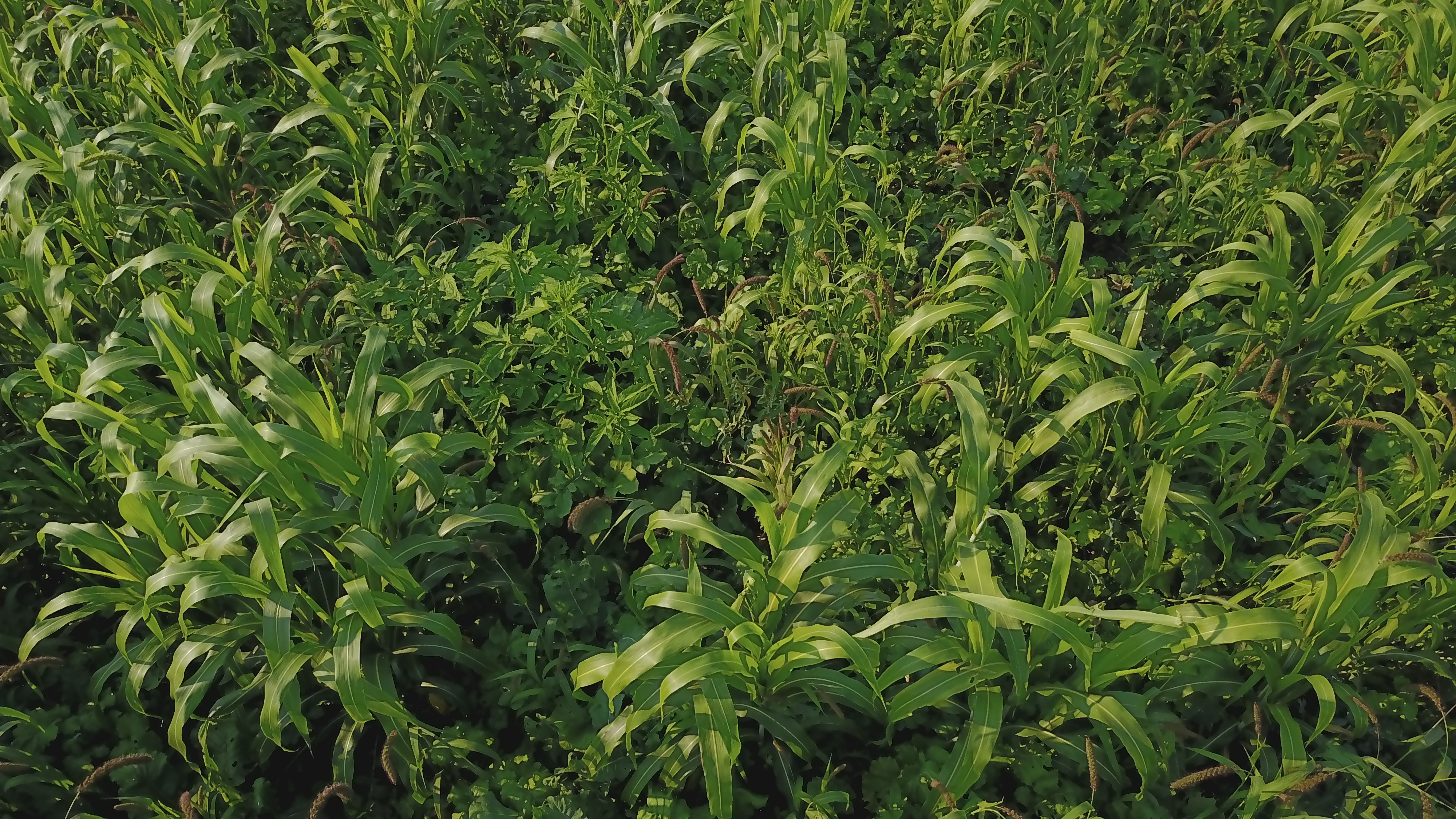 Quality bucks started showing up after planting cover crops
Healthy Soil = Healthy DeerConnecting Landowners to Healthy Soil
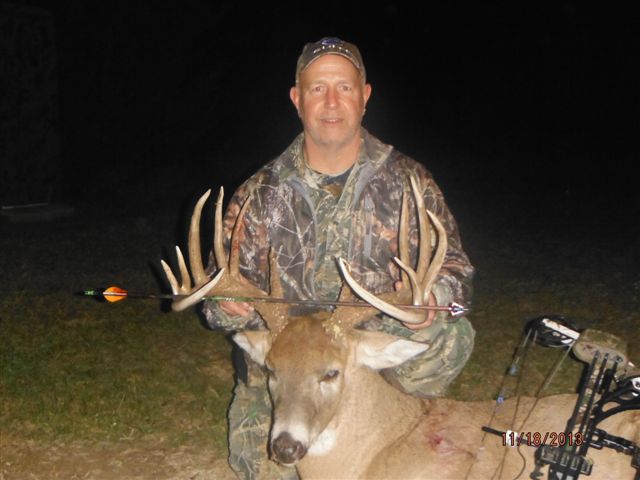 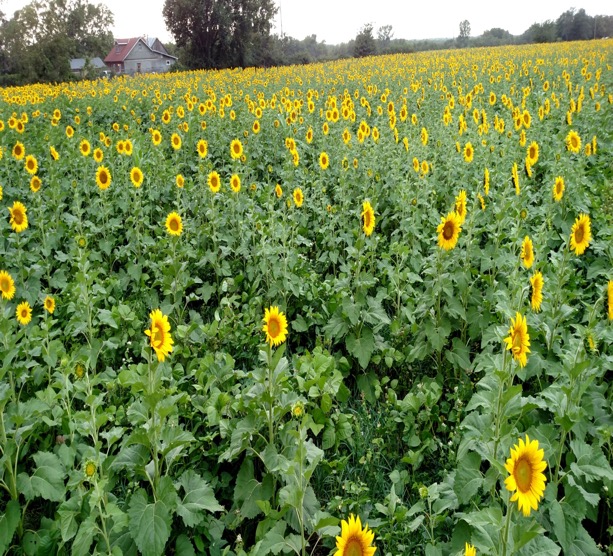 185 4/8  14pt.
Making the Most of what you have to Hunt
300 acres Bedding Area
Deer Blind
Deer Plot
Brome Hay Field
Making a plot when no habitat exists!
Bedding Area
CRP
Soybean/Turnips
Sorghum Sudan
Security Cover to get to the Blind!
2014 rifle season KansasAce in the Hole Plot
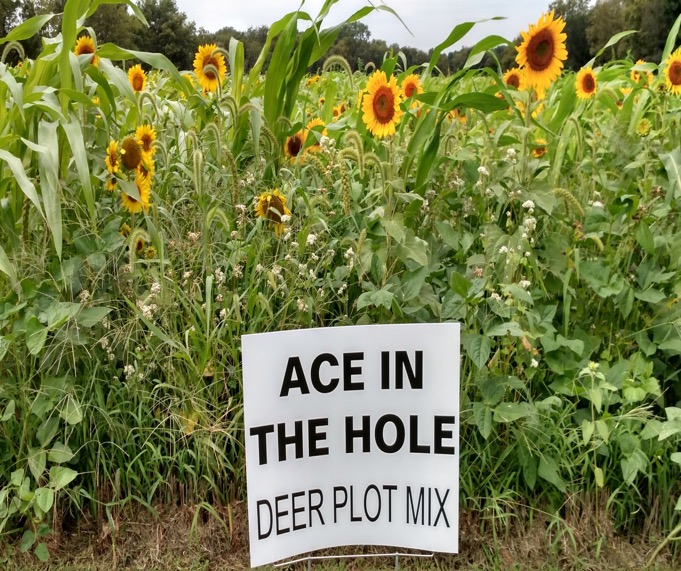 2016 Rifle BuckAce in the Hole Plot
8609 Aliceville Silty Clay 2% to 3% OM
Definition of Luck: A point in time where Opportunity and Preparation Intersect
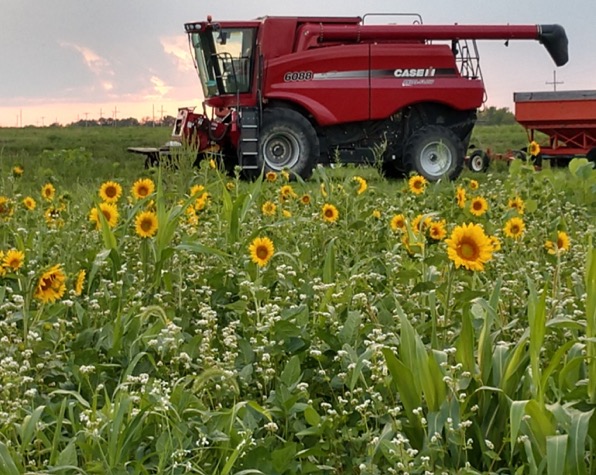 Helping Farmers, Ranchers and Hunters
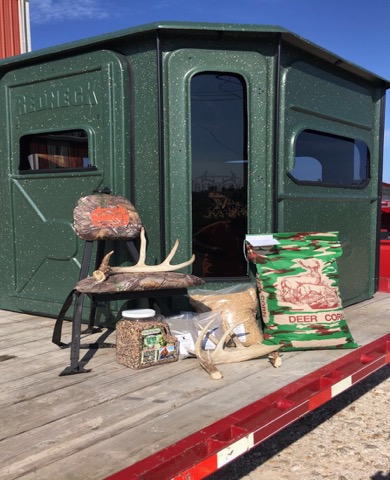 Natural Ag Solutions LLC. Growing Crops isn’t all we do!  Good Luck in 2020!!
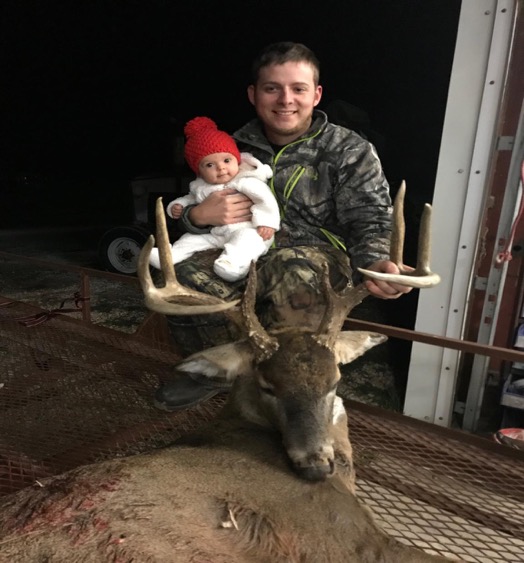